Cohousing:
An innovative 
community approach 
to aging-in-place
[Speaker Notes: Title Page]
WHAT IS COHOUSING:
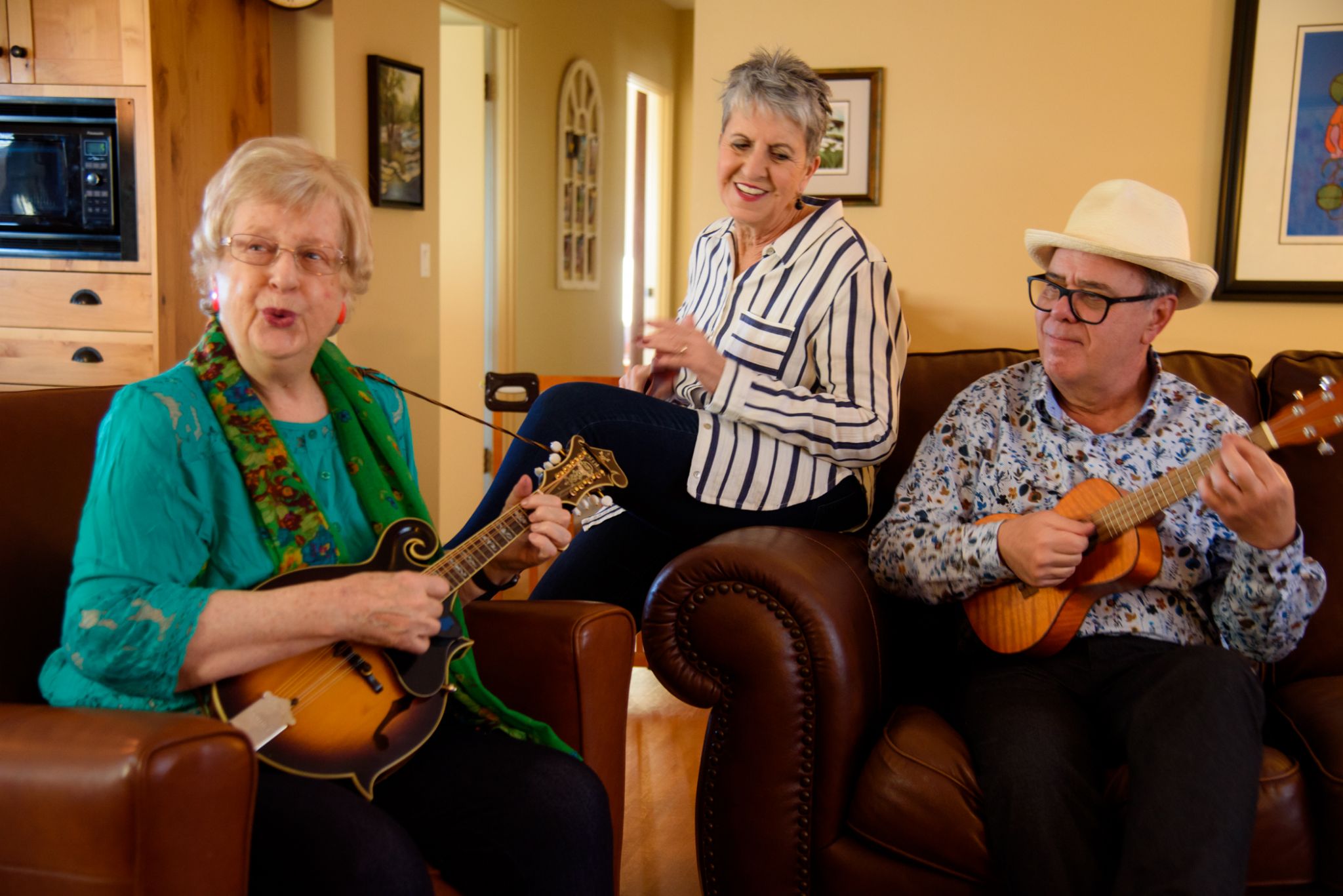 Private fully-equipped dwellings
Extensive common house or area 
The heart of a cohousing community
Community dinners, events, meetings, parties
Recreation areas for:
Numerous other organized formal and informal activities.
[Speaker Notes: A Model of housing.  It is not a legal entity.]
Rendering of Mosaic Village Building
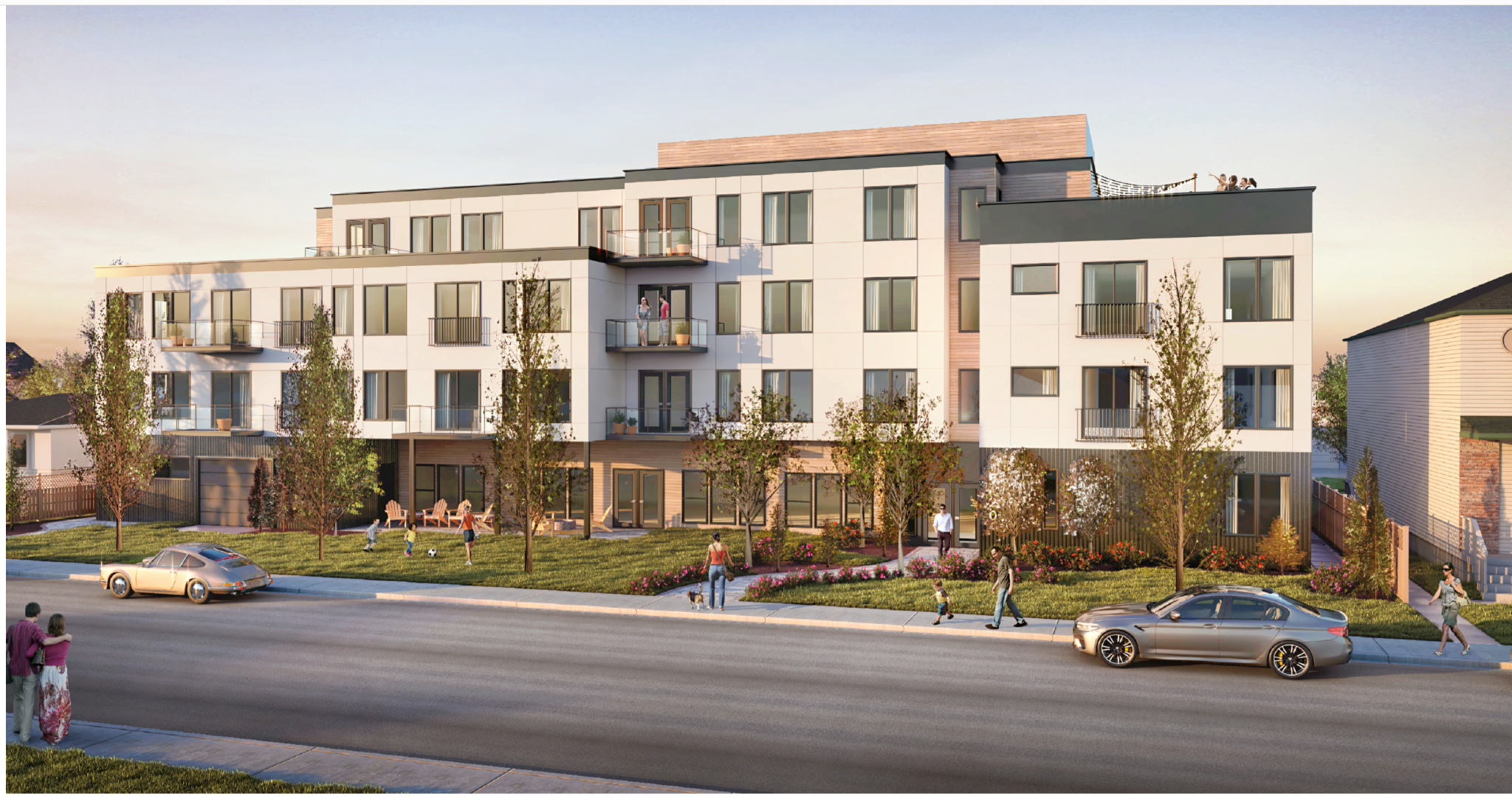 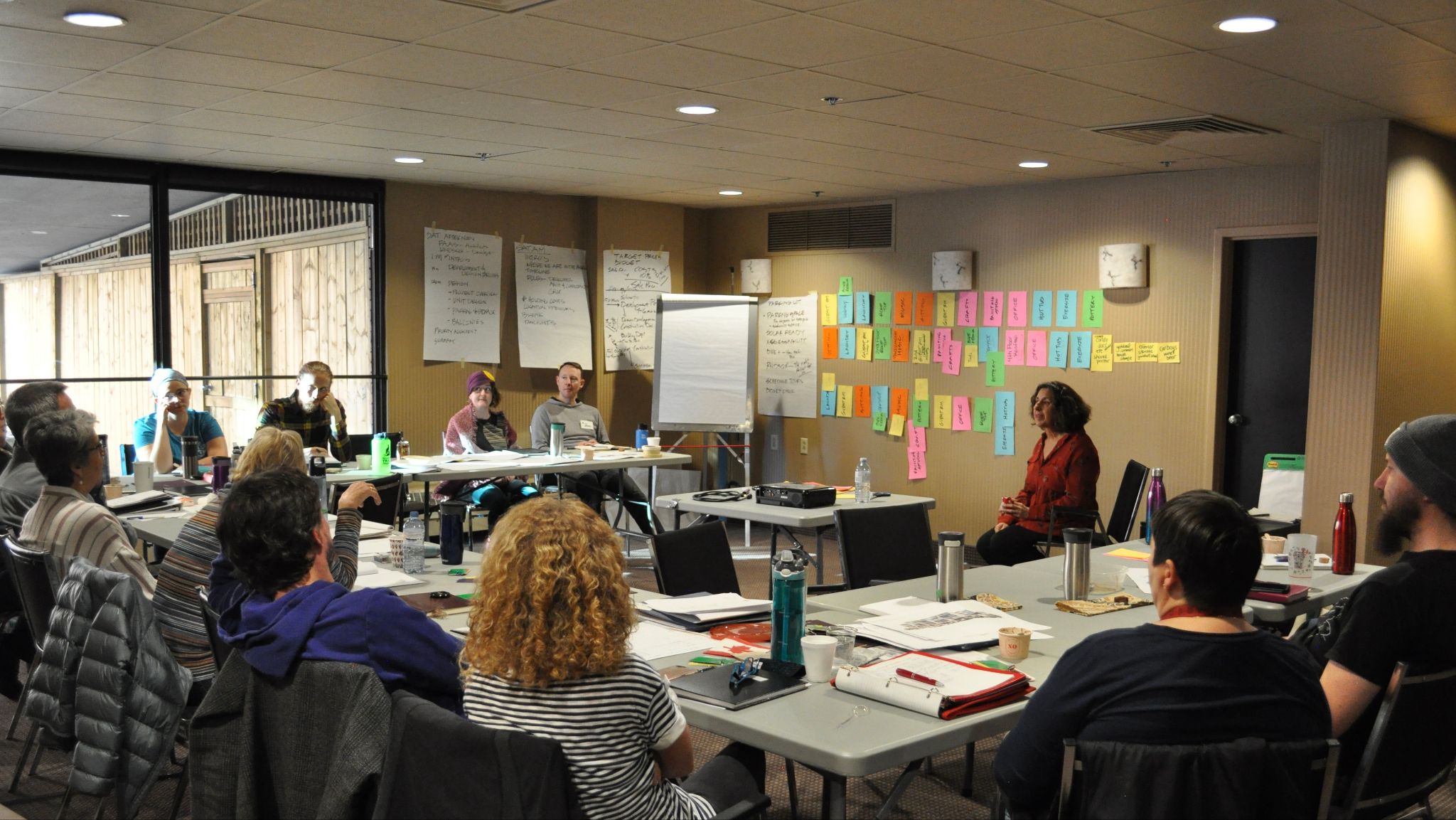 Conclusion:
If we are serious about wanting different housing options then…
We must  be willing to work outside the box:
We must find ways to engage citizens who are willing to create good housing options
This model works. but it will only work well if all three levels of government work with us. 
Funding / land / consultations will be helpful
A financial developer would have been helpful
Being a sideline cheerleader is not very helpful